Maths
LO: To times by 5
Website: https://youtu.be/LZAqhF_2vvs

Copy and paste this in a browser and watch the 5x table video/song!
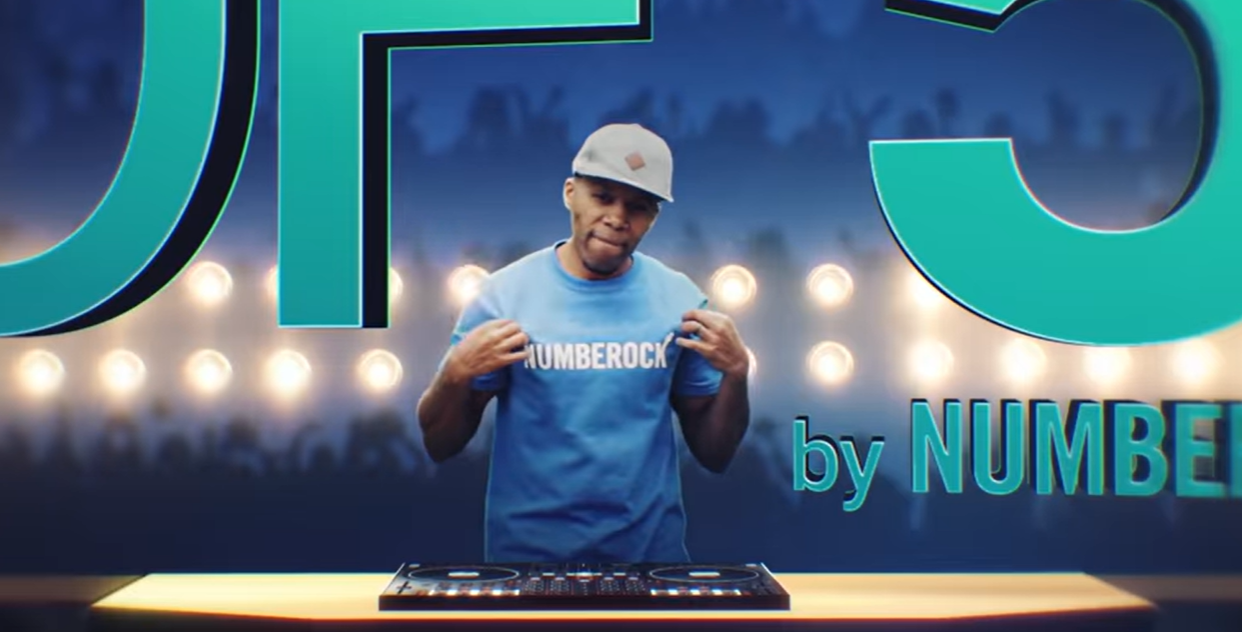 You may want to count up in 5s on your fingers  OR draw it on a piece of paper to help you!
3 lots of 5  =

5 lots of 5  = 

2 lots of 5 =

7 lots of 5 =
You may want to count up in 5s on your fingers  OR draw it on a piece of paper to help you!
8 x 5 = 
9 x 5  = 
4 x 5 =
6 x 5 =
11 x 5 =
What do you notice about the answers?
Is there a pattern? 
Can you create yourself a top tip to help you remember?
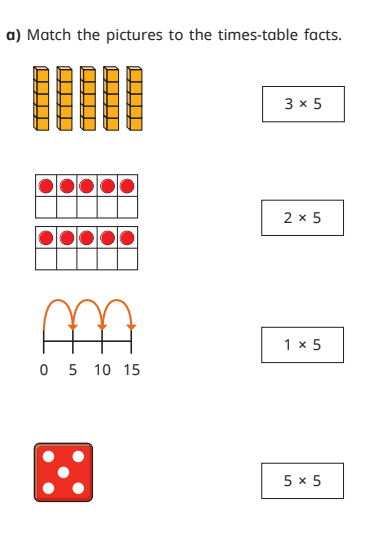 Use the pen on the toolbar to draw the lines to match